Atomic Energy Central School-2, MumbaiSubject- HindiTopic- संसार पुस्तक हैLesson no: 12Module- 1/1Madhu Sharma TGT (SS)Author- Jawaharlal Nehru

PPT
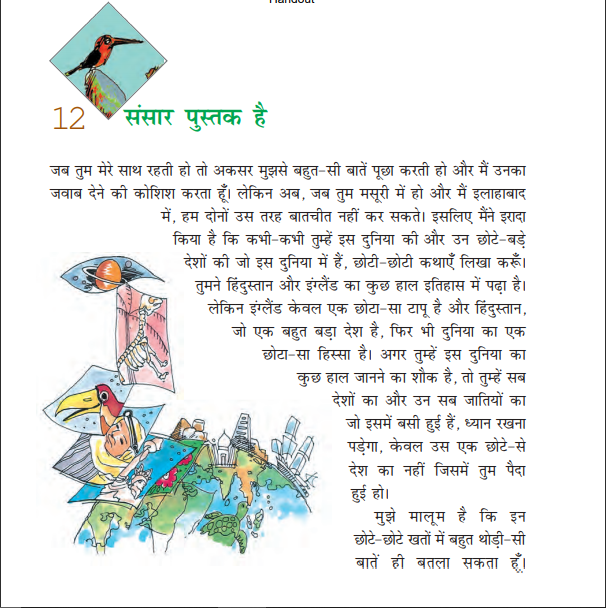 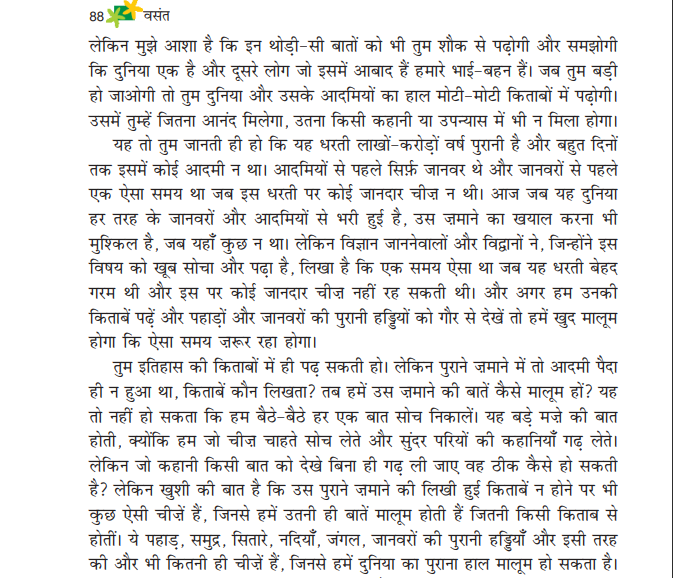 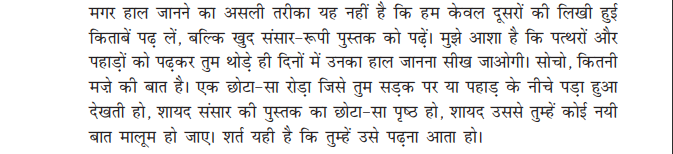 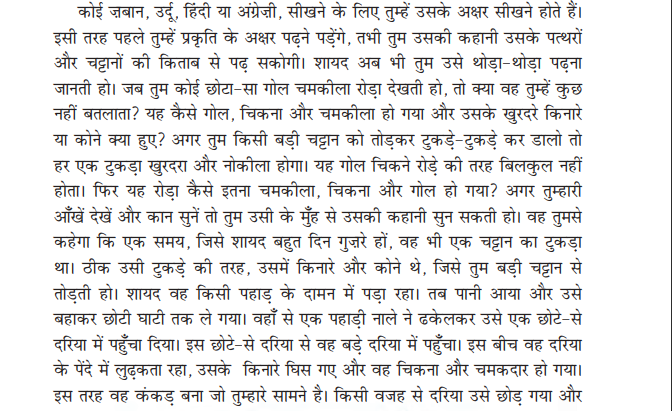 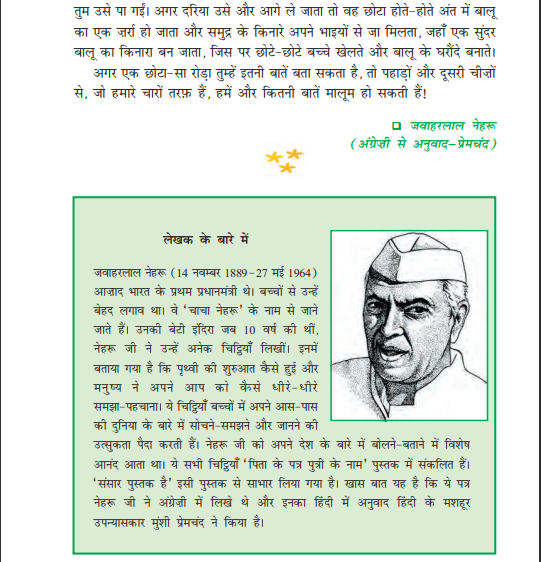